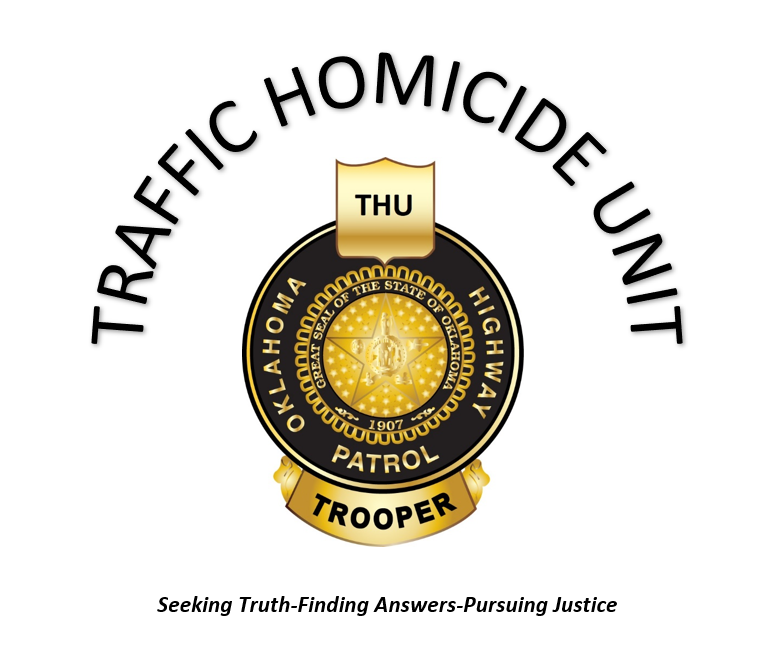 Traffic Homicide Investigations
DO’S AND DON’TS
SLOW DOWN!
[Speaker Notes: BEGINS 01:00 PM]
OKLAHOMA STATISTICS
2019 – 640 FATALITIES
2018 – 655 FATALITIES
2017 – 657 FATALITES
2020 – 602 crashes resulting in 654 deaths
1,700 crashes resulted in 2,389 sustained “serious” injures
At least 77 fatality collisions were as a direct result of DUI (12%)
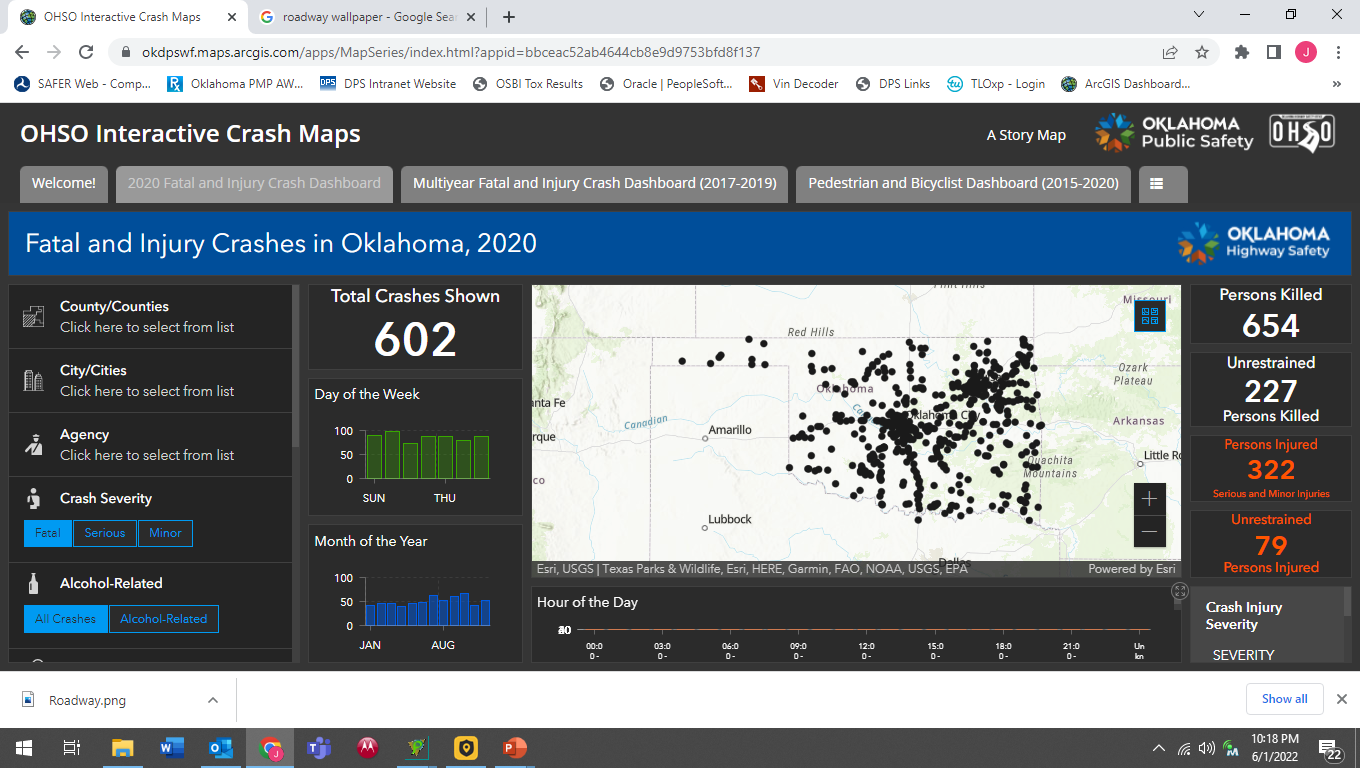 [Speaker Notes: NEXT SLIDE BY 01:05]
CHARGEABLE?(It’s more than just checking a box)
There are no accidents…
There are Unintentional Collisions. There is always an ACT; Therefore an INTENT. The outcome is Unintentional.
So that leaves us with;
Chargeable vs non-chargeable OR Homicide Investigation…
Keep an open mind. Just like Criminal Interdiction traffic stops, there is typically other crimes afoot during a collision. So pay attention to detail.
The rabbit hole
[Speaker Notes: NEXT SLIDE BY 01:15 PM
Single vehicle with 20 year old fatality who is drunk
Pauls Valley collision where it appeared as single vehicle but later was signal 89]
JURISDICTION
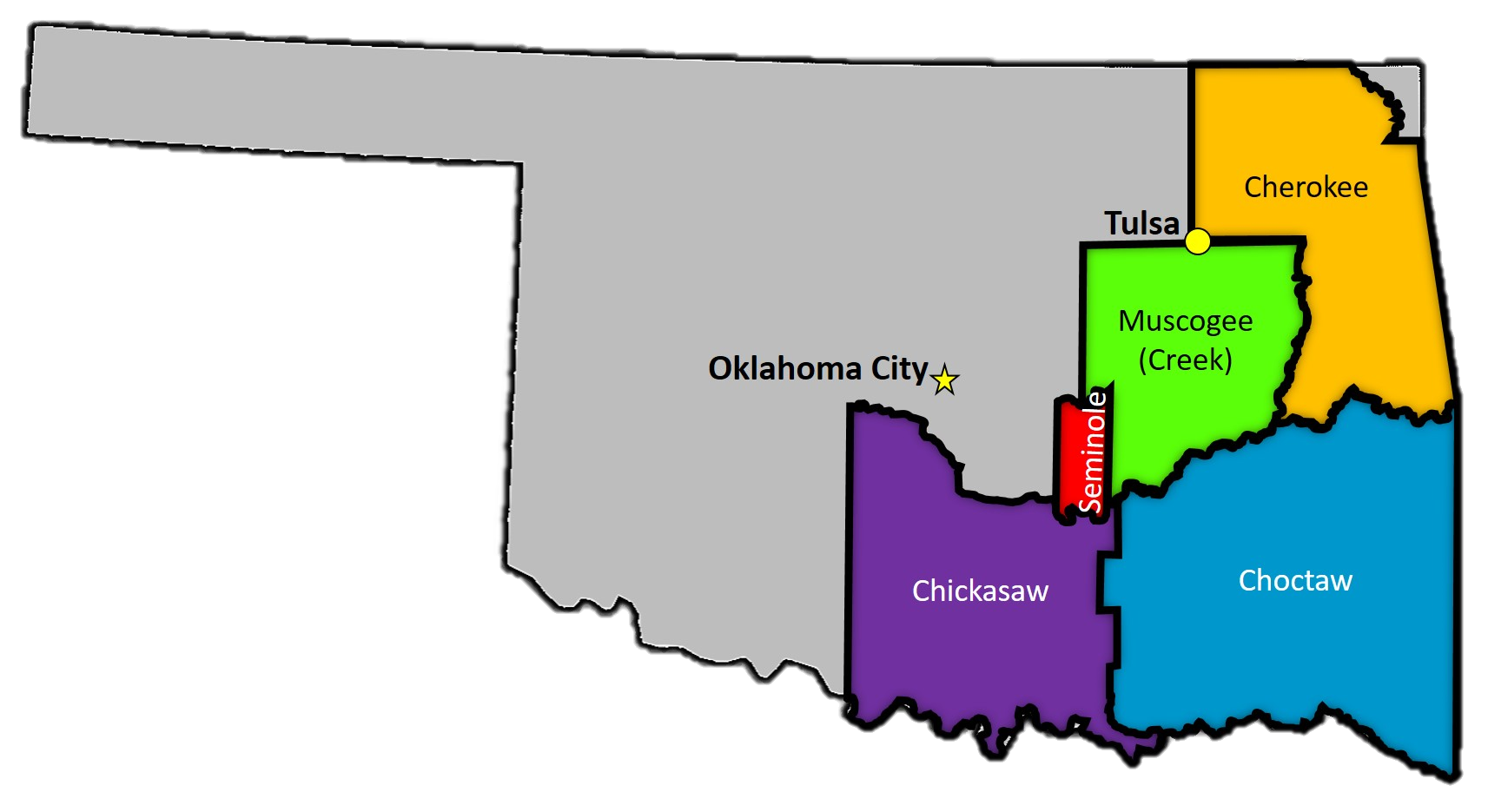 McGirt
State/Federal/Tribal
Good Faith—Keep it Good
Consent / Exigency / Search Warrants
Cases may begin in one Court and end in another
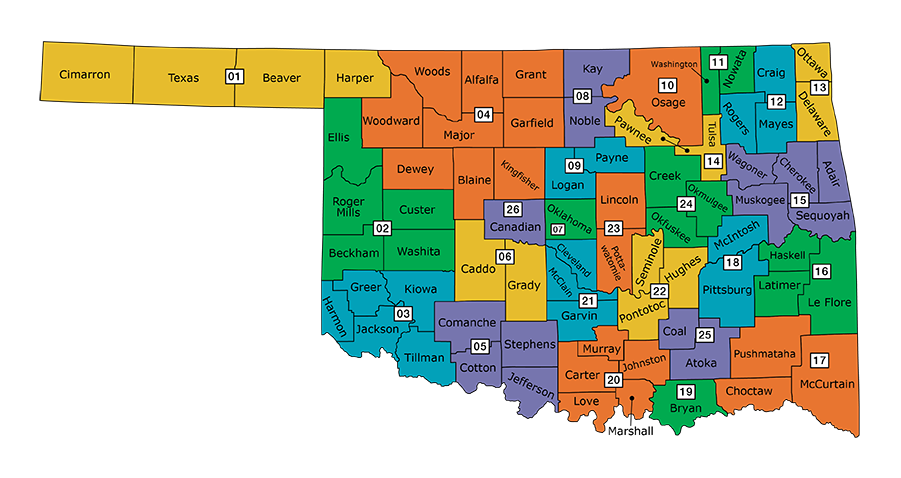 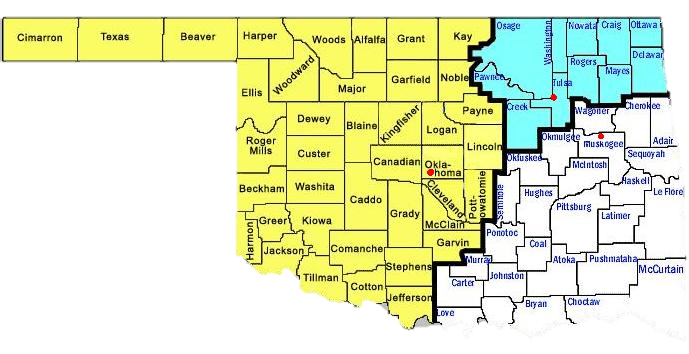 [Speaker Notes: NEXT SLIDE BY 01:20 PM

Bulla and Girty case – Charged in Chickasaw and indicted by Feds]
ONE CHANCE
Witnesses (Anyone at the scene) 
“Who are you and Why are you here?”
Video Evidence…It is Everywhere!!! (time/proper collection) 
Blood
Debris
Marking with paint
Pictures (cannot take too many!)
Towing vehicles (Wrecker yard security)
Post Vehicle Inspection in controlled environment

***THE BIG THREE – BLOOD, WITNESSES AND PHOTOGRAPHS***
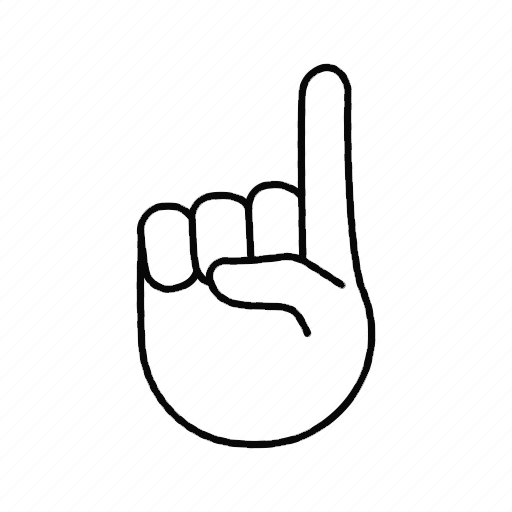 [Speaker Notes: NEXT SLIDE BY 01:30 PM]
BLOOD EVIDENCE
It is SUPER IMPORTANT!!!
EMS blood draws vs hospital which is better?
Watch for basic mistakes (loss of vacuum, needle gauge, expired kits)
Out of State blood draws
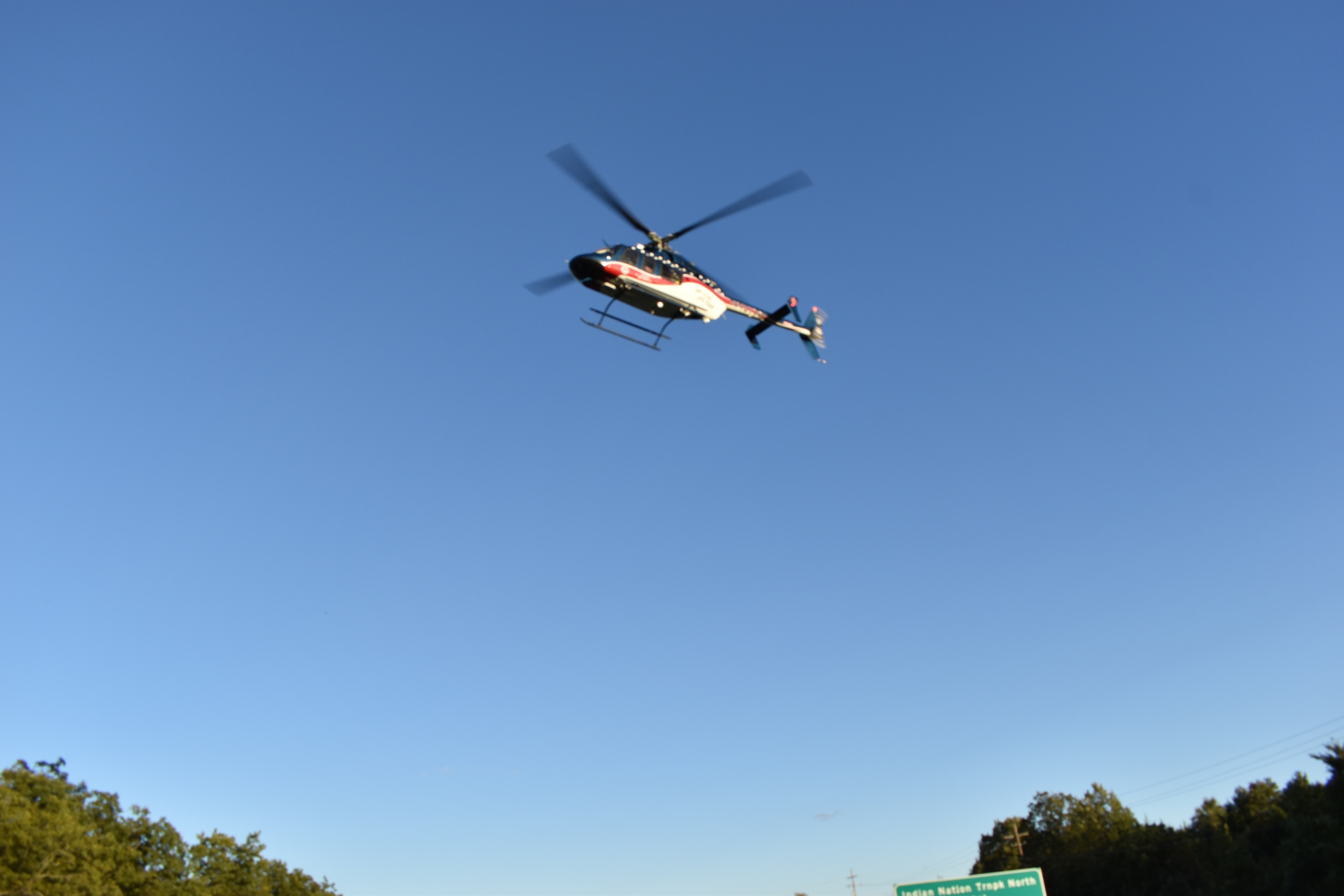 [Speaker Notes: NEXT SLIDE BY 01:40 PM]
THU AND YOUR AGENCY
Basic Collision Investigation consulting
Aerial photographs / Scene Diagrams
Crash Reconstruction
Search Warrants
EDR imaging
Infotainment
Issues with EMS blood draws
4 hour or more CLEET class training / Intro to traffic death
Future classes – Search Warrants etc.
Other investigations not involving a collision
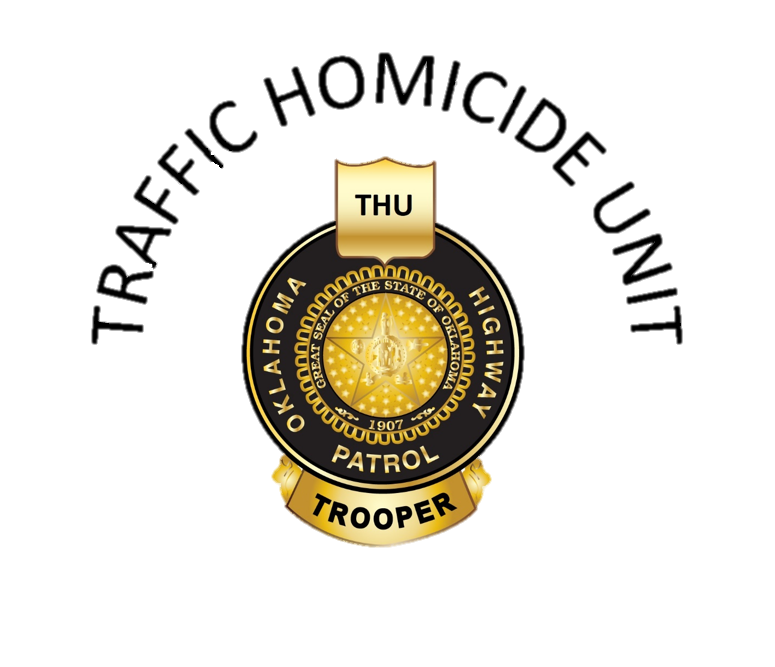 [Speaker Notes: NEXT SLIDE BY 01:55 PM]
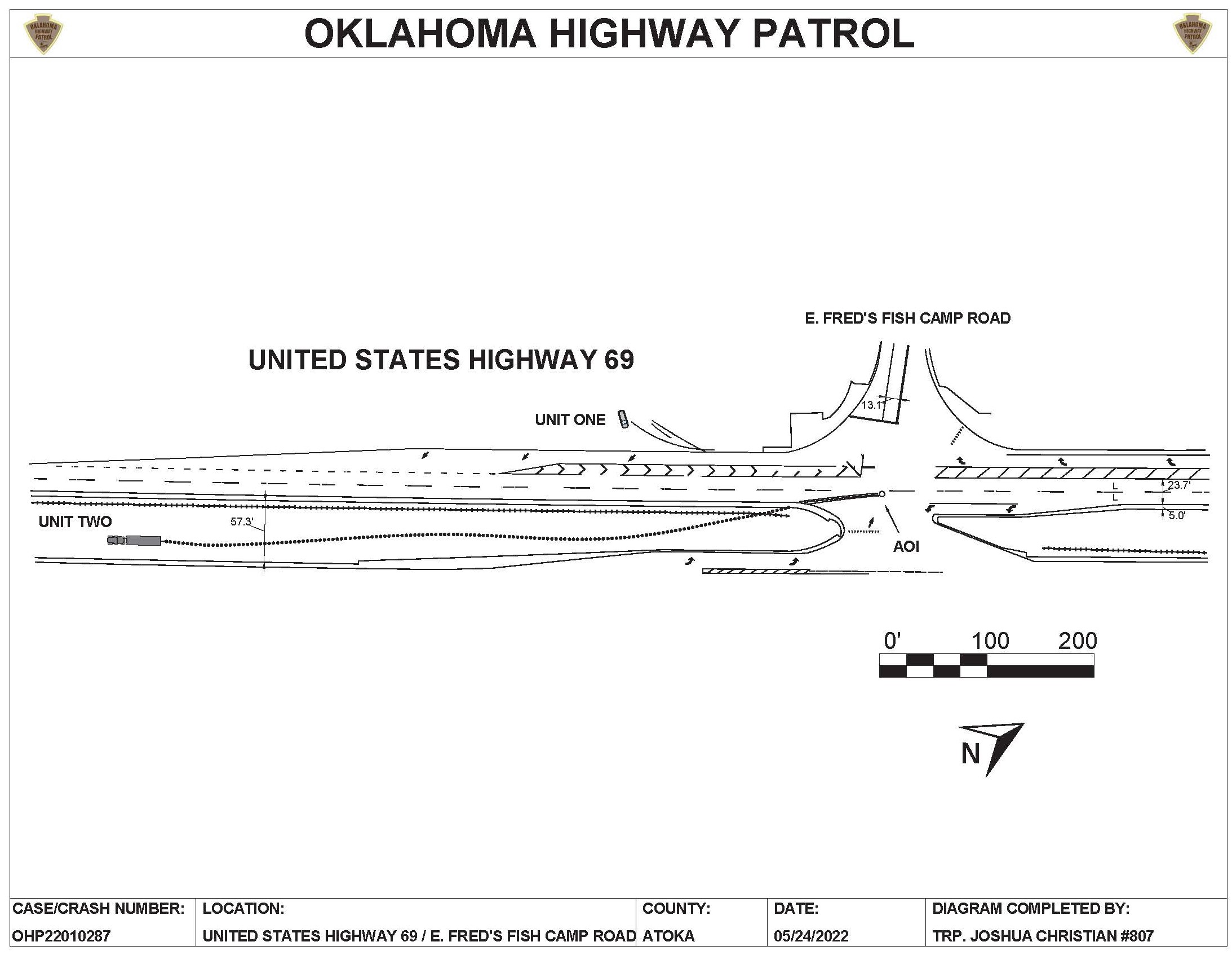 DIAGRAMS
DRONES
Perspective photography
EVENT DATA RECORDERS
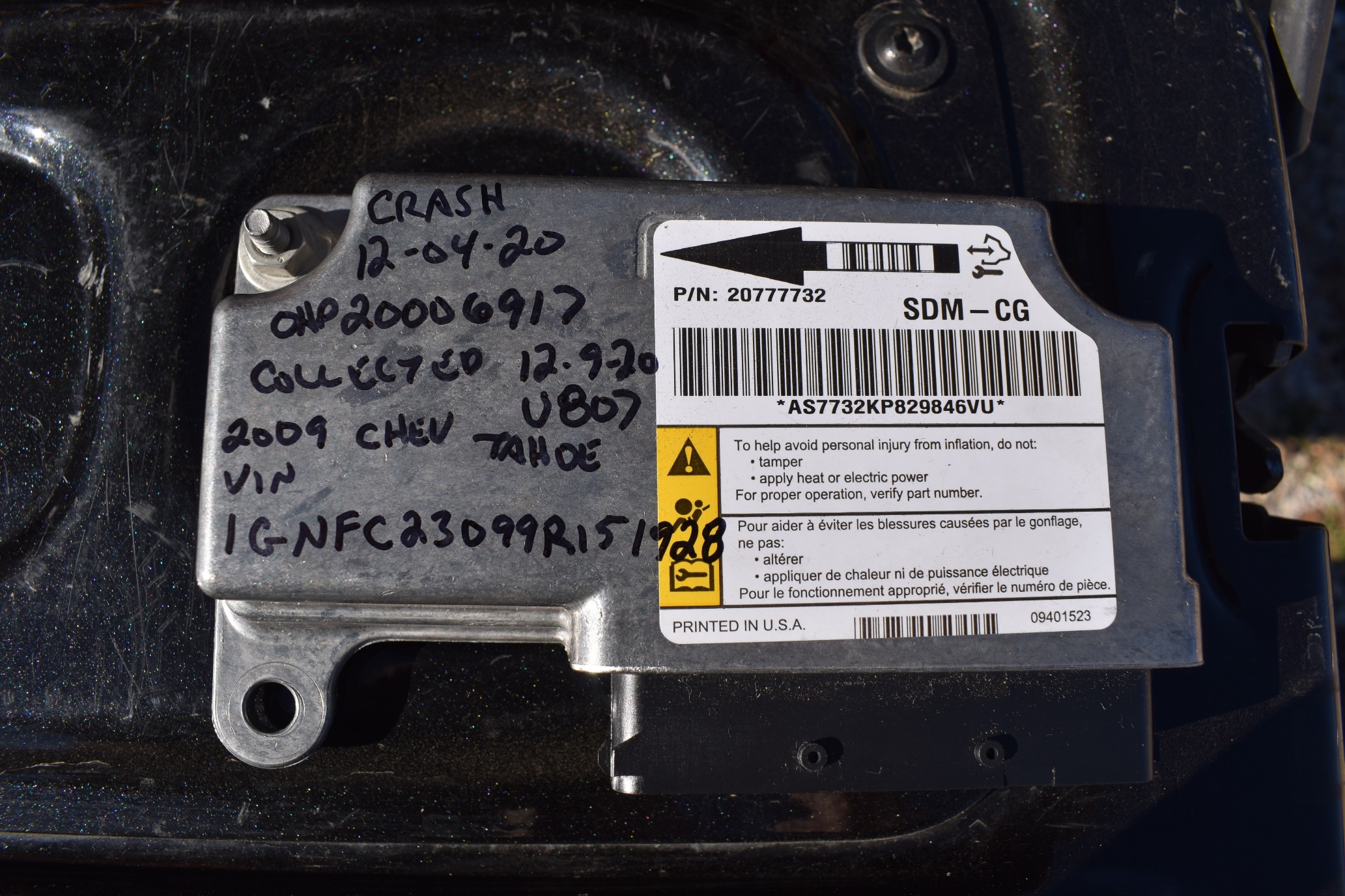 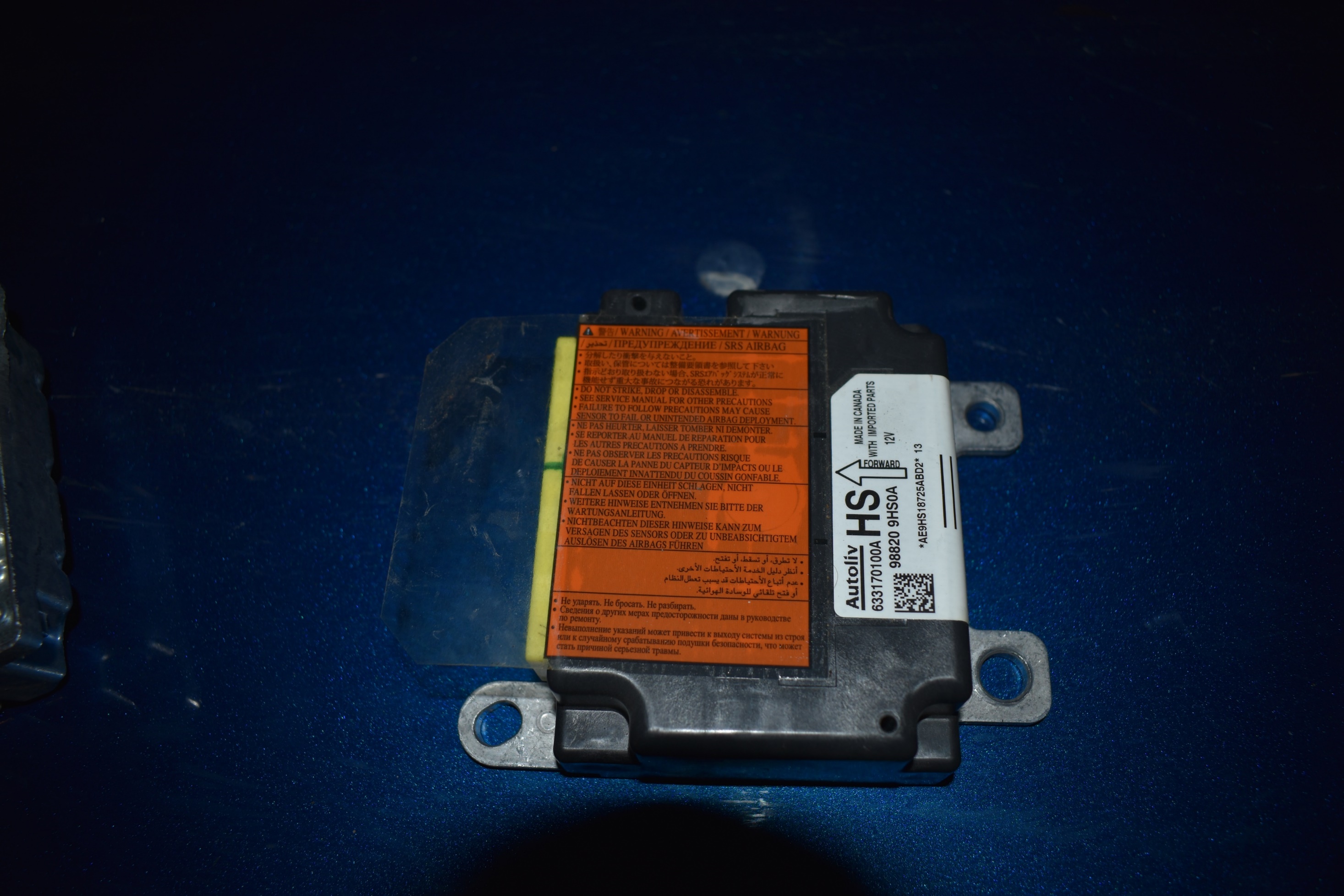